CONTAMINAÇÃO CRUZADA - PRODUÇÃO ALIMENTAR SOBRE  VIGILÂNCIA
Profª Ana Paula do Patrocínio – Técnico em Cozinha
Etec santa Ifigênia - 2018
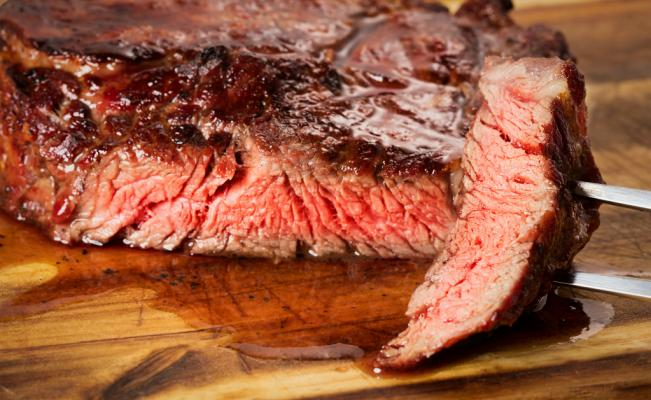 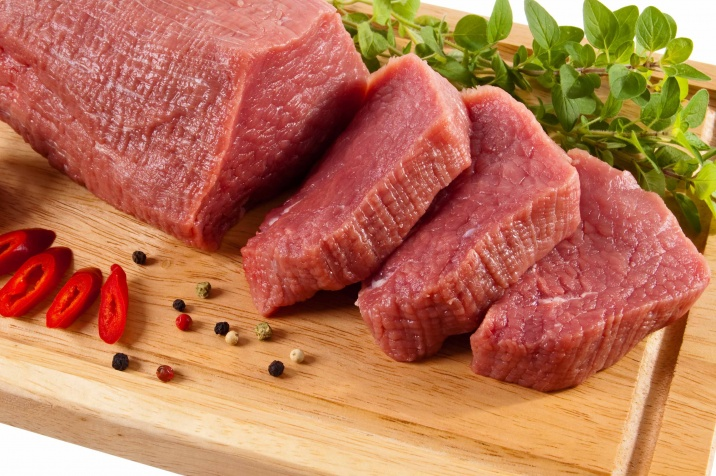 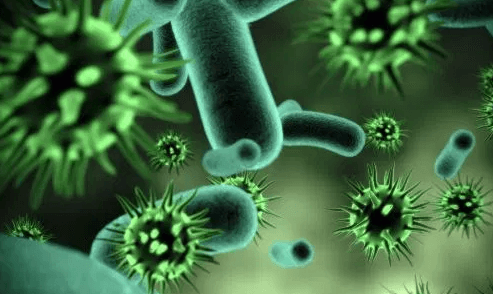 O que é contaminação cruzada?
A contaminação cruzada é a transferência de contaminantes biológicos, como microrganismos patogênicos, entre alimentos, superfícies e materiais de produção.
Essa transferência de contaminantes entre os alimentos pode e deve ser evitada com medidas fundamentais para garantir a segurança na hora do consumo.
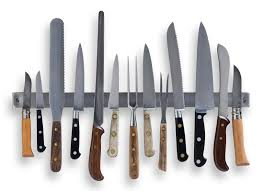 Tipos de contaminação cruzada
Direta - Quando a contaminação cruzada se dá diretamente de um alimento contaminado para outro;

Indireta - Está associada com a transferência de contaminantes a partir dos utensílios, equipamentos ou superfícies relacionados na manipulação do alimento.
Contaminação cruzada – tipos diferentes de alimentos
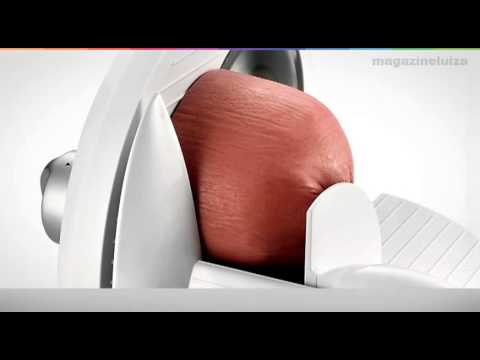 Contaminação cruzada – crus e assados
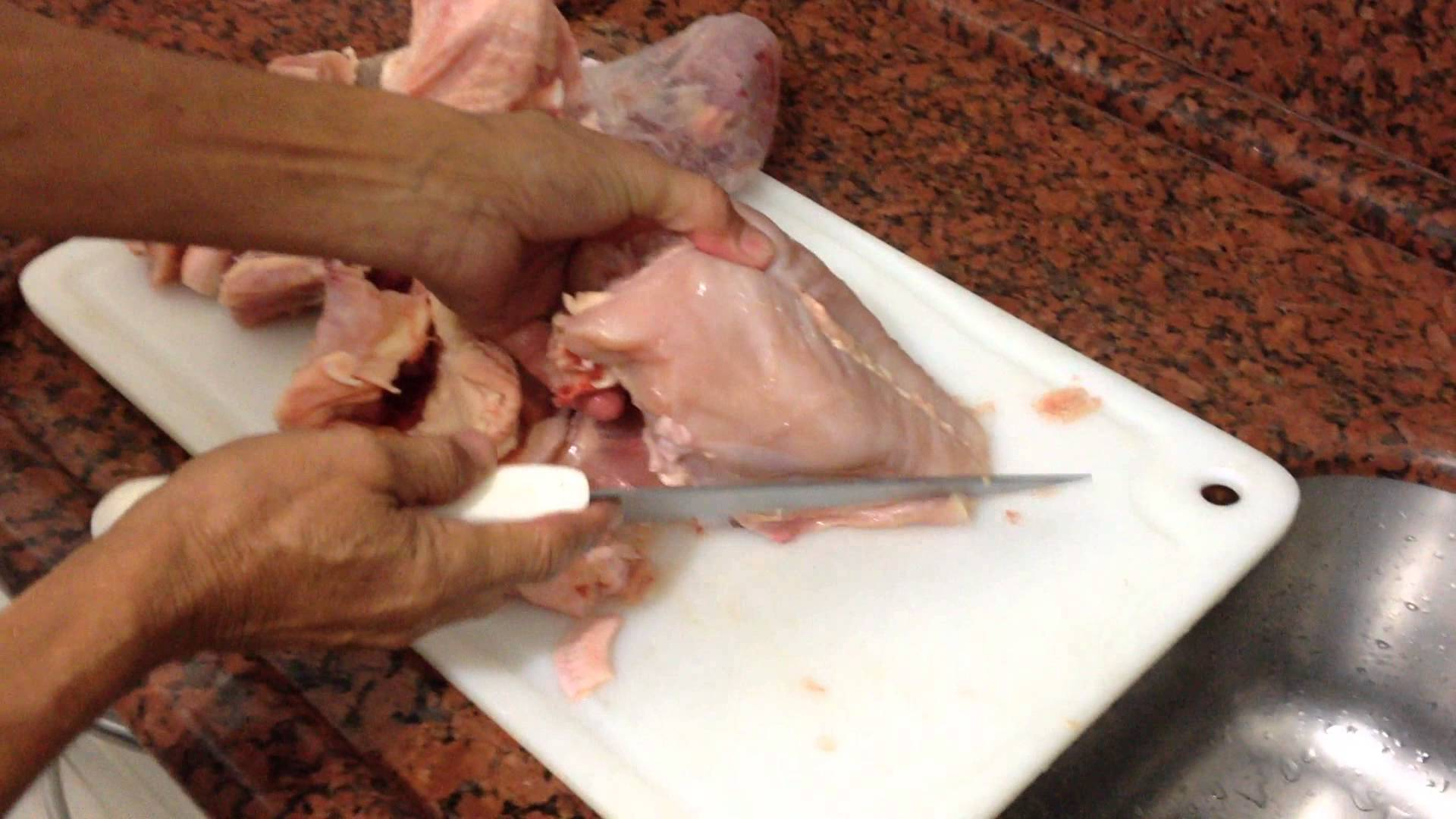 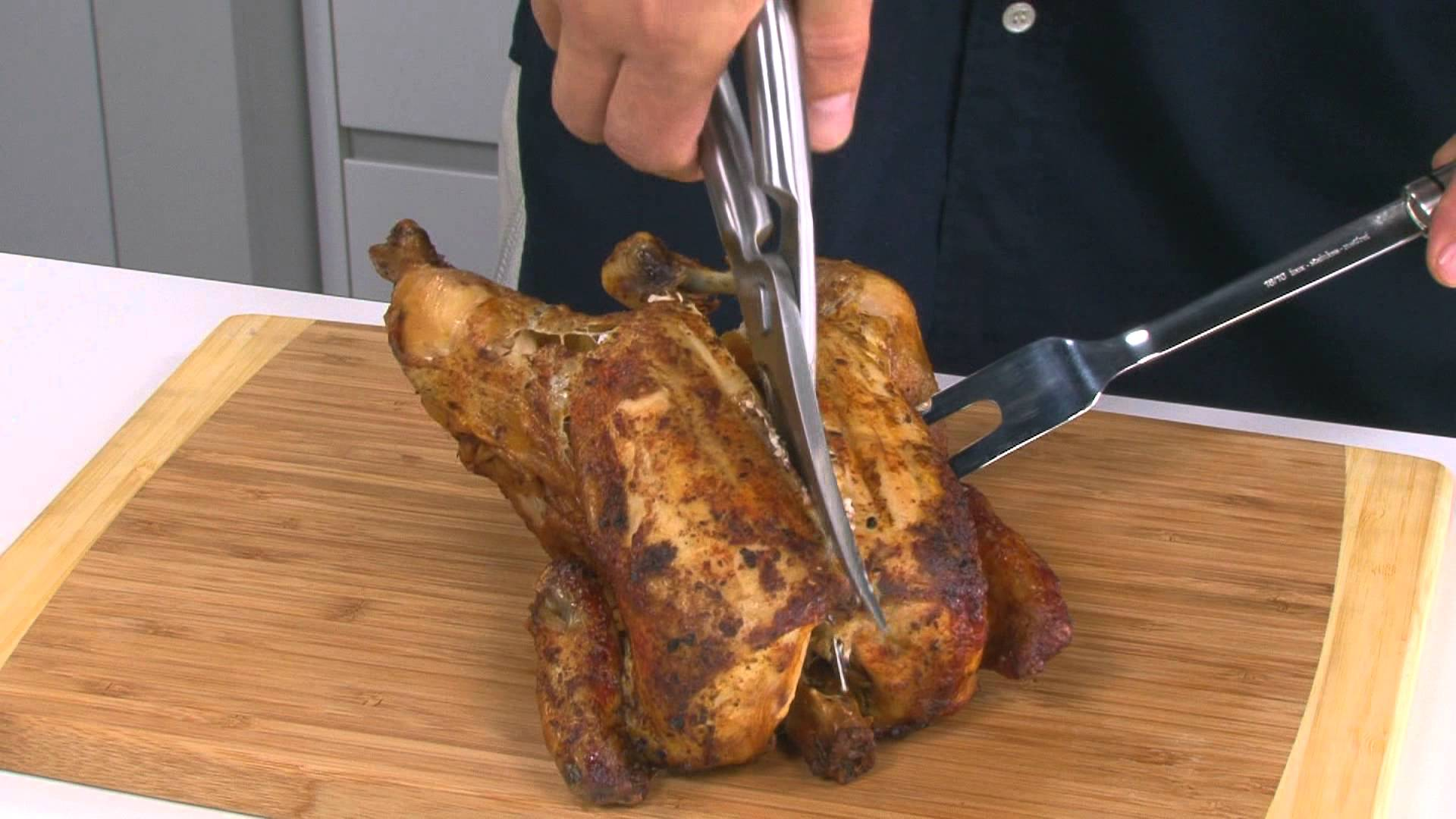 Contaminação cruzada – água de lavagem de uma área para a outra
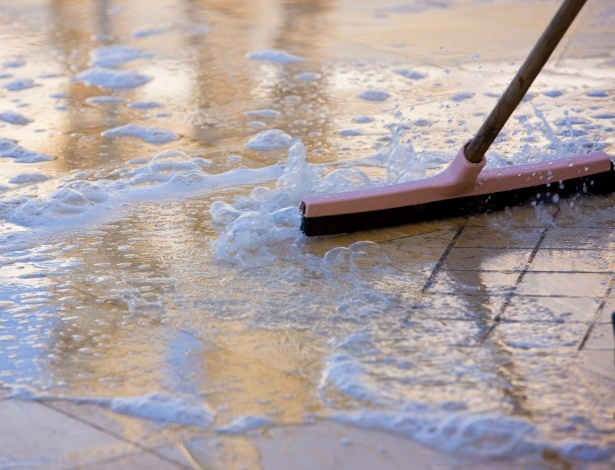 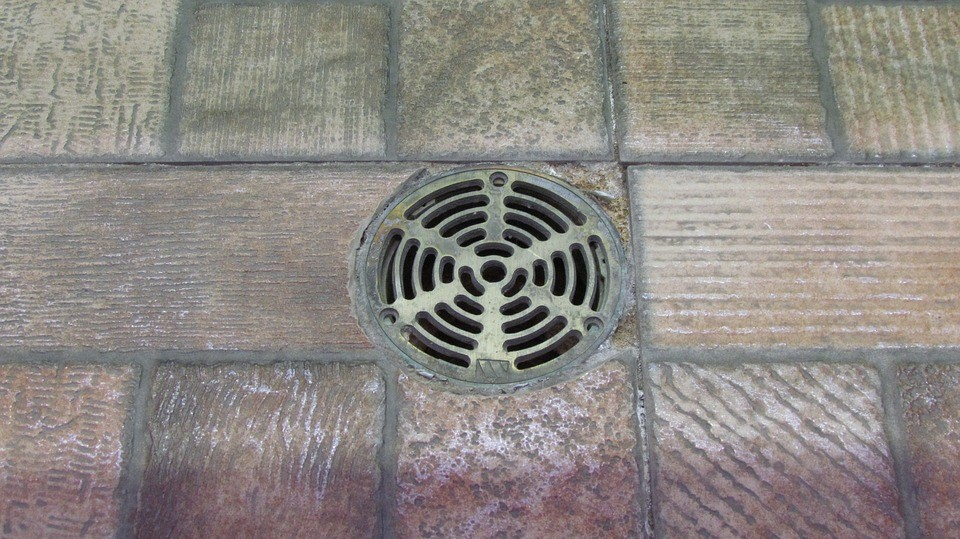 Contaminação cruzada – utensílios sujos e limpos
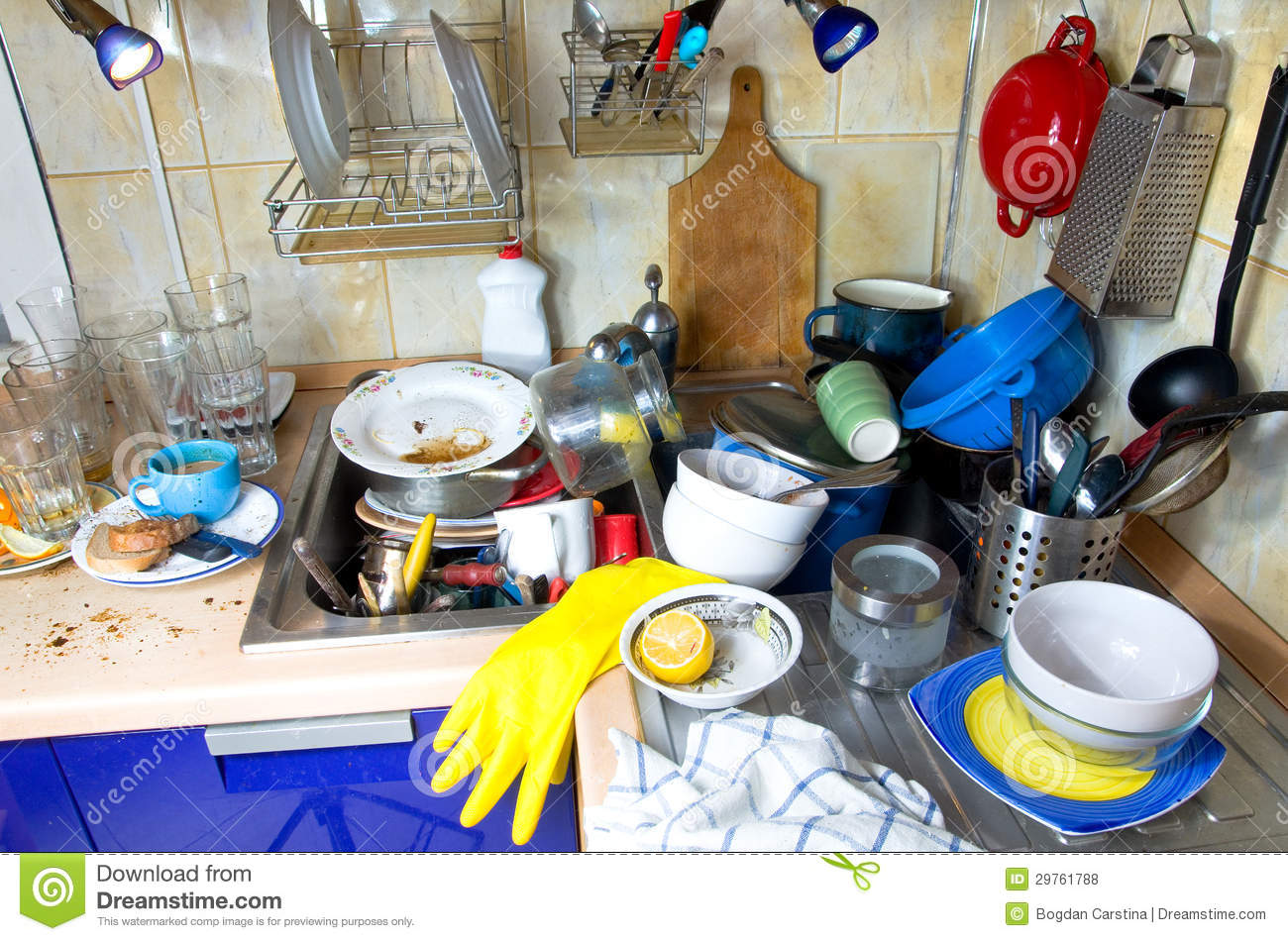 Contaminação cruzada – Higienização com produção
Formas de evitar a contaminação
DOENÇAS DE ORIGEM ALIMENTAR
A expressão "doenças de origem alimentar" é tradicionalmente utilizada para designar um quadro de sintomatológico, caracterizado por um sintomas conjunto de perturbações gástricas, envolvendo geralmente vômitos, diarréia, febres e dores abdominais, que podem ocorrer individualmente ou em combinação.
MODALIDADES
INFECÇÃO ALIMENTAR
	Grande concentração de microorganismos patógenos.

INTOXICAÇÃO ALIMENTAR;
	Presença de toxina microbiana. Toxina produzida durante proliferação do microorganismo.
Principais Microorganismos de Infecção Alimentar
CÓLERA – Vibrio colerae
Diarréia, acompanhada de dor de cabeça, câimbras musculares , dores abdominais, vômitos e desidratação. Por 3 ou 4 dias.
 Transmissão por água e pescados.
A evolução da doença é provocada, também, pelo estado de desnutrição do indivíduo.
Se não tratável morte em 24 a 48 horas.
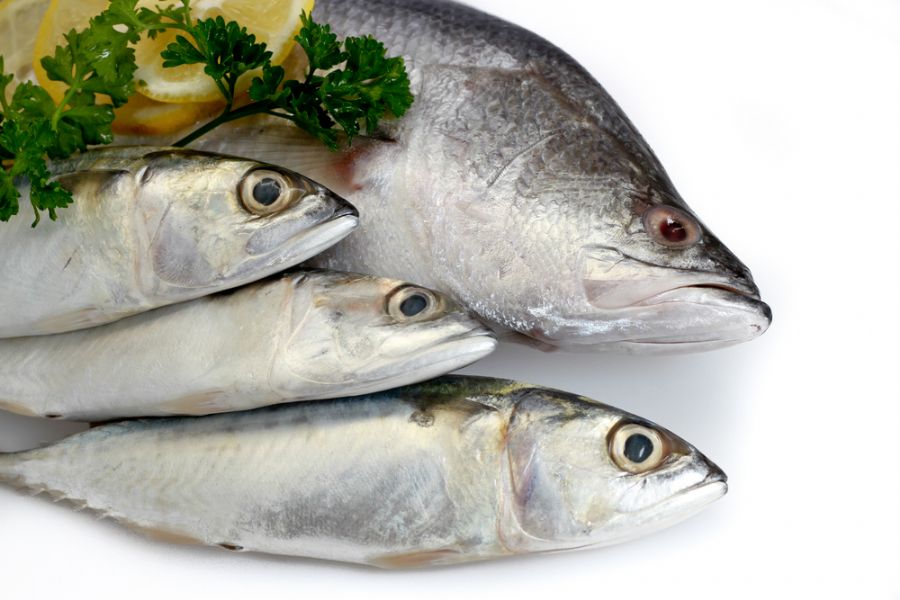 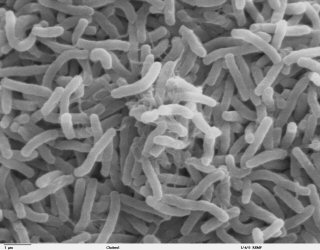 Principais Microorganismos de Infecção Alimentar
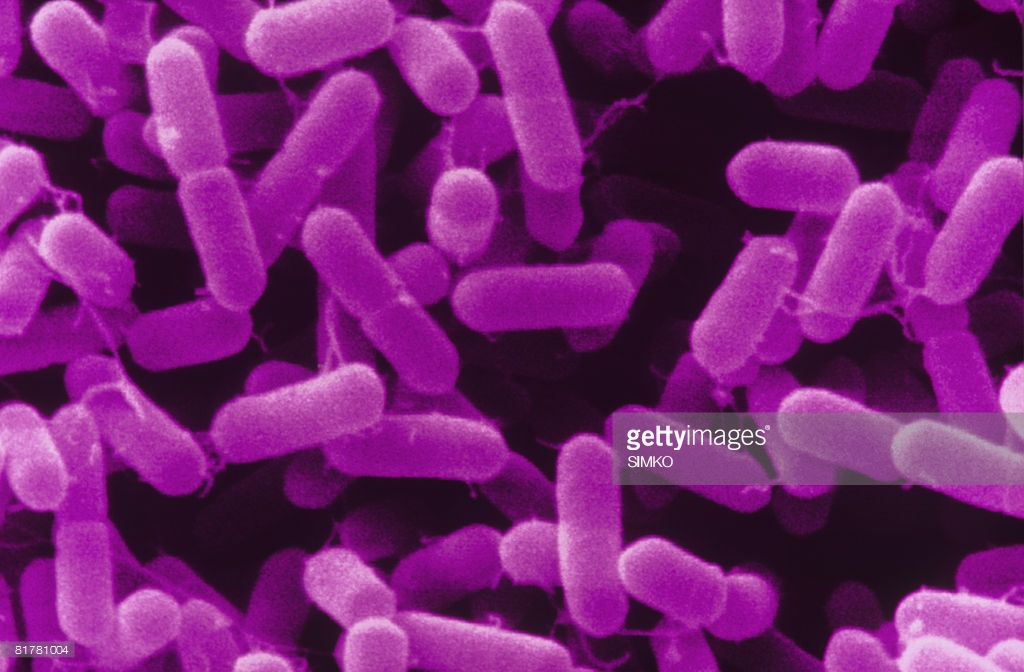 Listeria Monocytogenes
Provoca dor de cabeça, febre, cansaço. 
Comumente encontrada em queijos e sorvete.
Considerada um microrganismo oportunista, os indivíduos mais suscetíveis à listeriose são crianças, mulheres grávidas e o feto, indivíduos imunodeficientes e idosos.
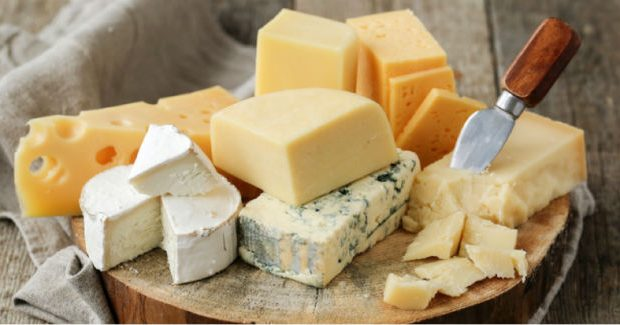 Principais Microorganismos de Infecção Alimentar
Campylobacter sp 
	A doença provoca diarréia, dores abdominais e os alimentos mais envolvidos à infecção alimentar por Campylobacter sp são carnes suínas e bovinas, leite cru. 
   Presente nas fezes de pombo
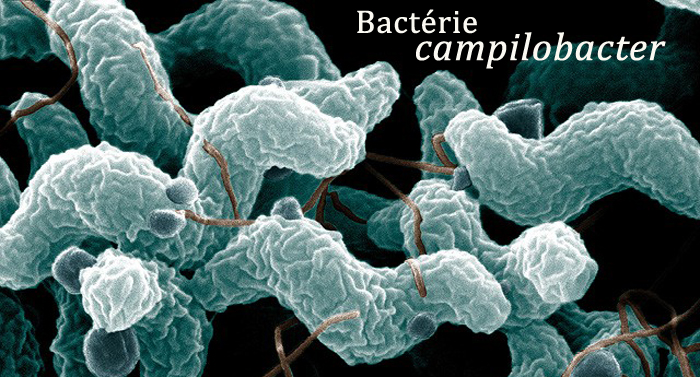 PIPOca?
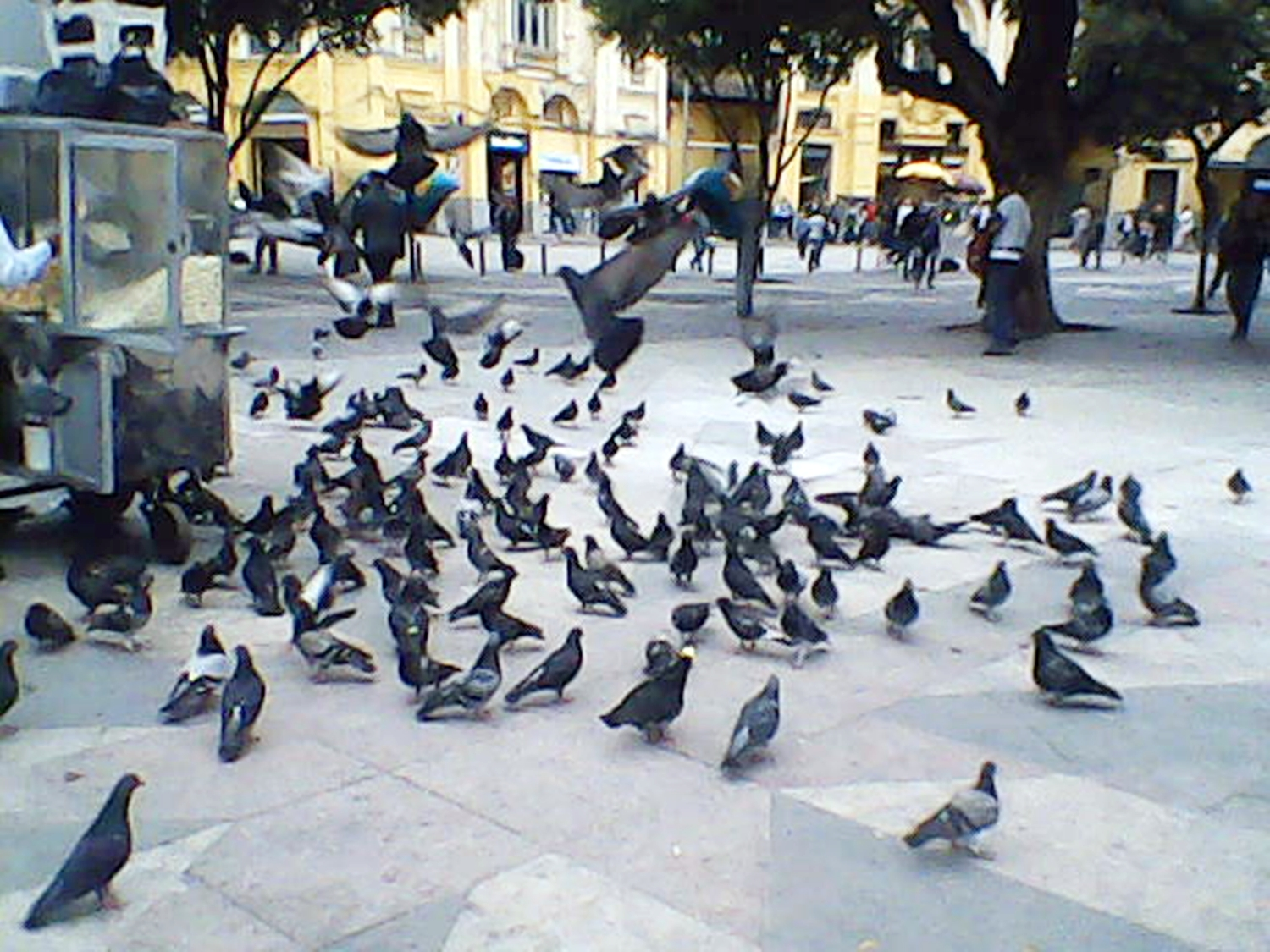 Principais Microorganismos de Infecção Alimentar
Clostridium perfringens
Células viáveis de C. perfrigens, que esporulam no intestino delgado, liberando a enterotoxina. 
Dores abdominais agudas, diarréia com náuseas e febre no período entre oito a doze horas. 
Alimentos preparados em grandes quantidades e consumidos horas após.  Alimentos a base de carne bovina e frango têm sido os principais causadores desta infecção.
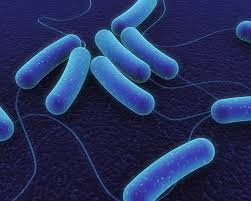 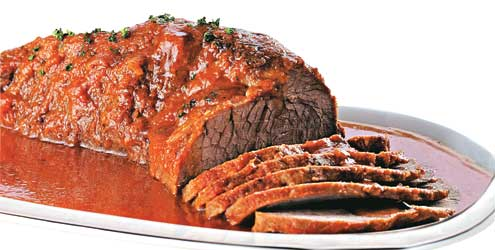 Principais Microorganismos de Intoxicação Alimentar
Clostridium botulinum 
	Anaeróbios (crescem sem oxigênio), capazes de produzir toxinas. 
	O botulismo tem um período de incubação de varia de 12 a 36 horas.
Os sintomas são náuseas, vômitos e diarréia ou fadiga muscular. Mata por atrofiar a musculatura
 Pescados marinhos, conservas em geral e legumes.
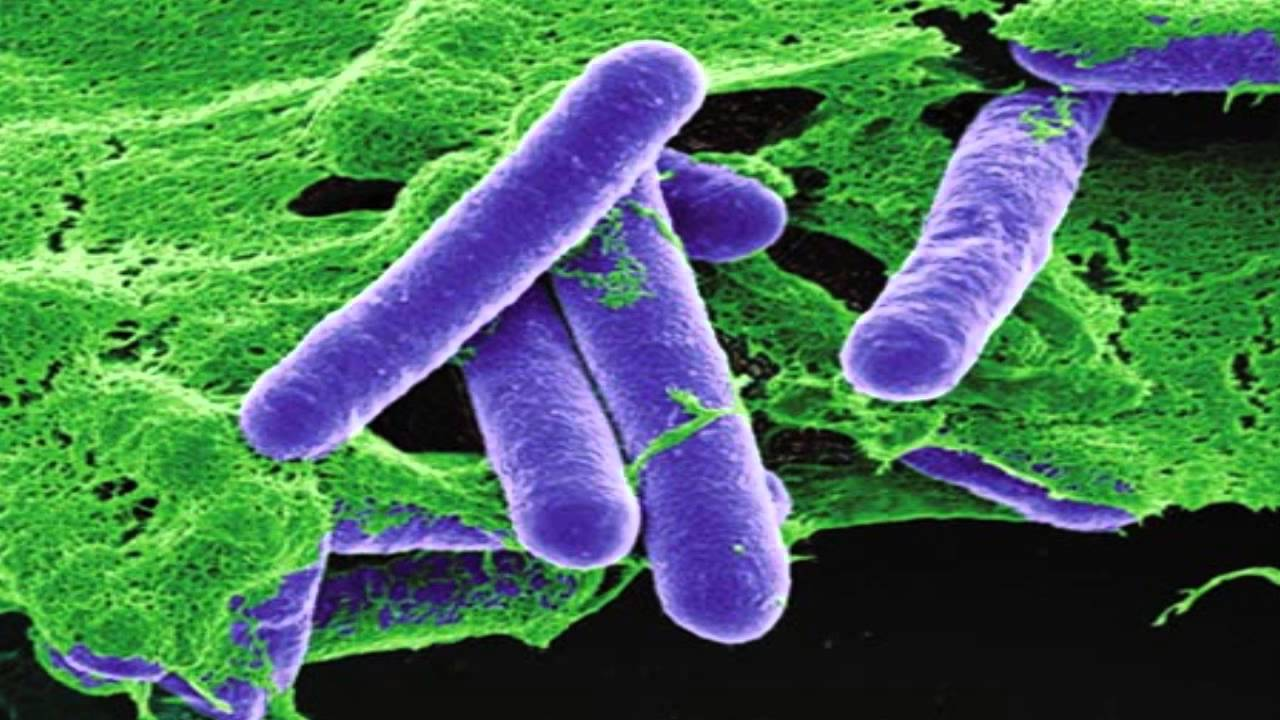 Palmito de qualidade?
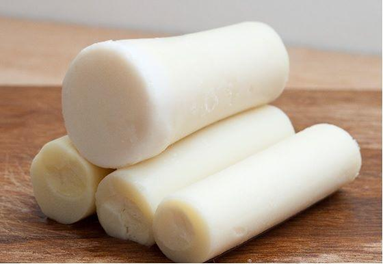 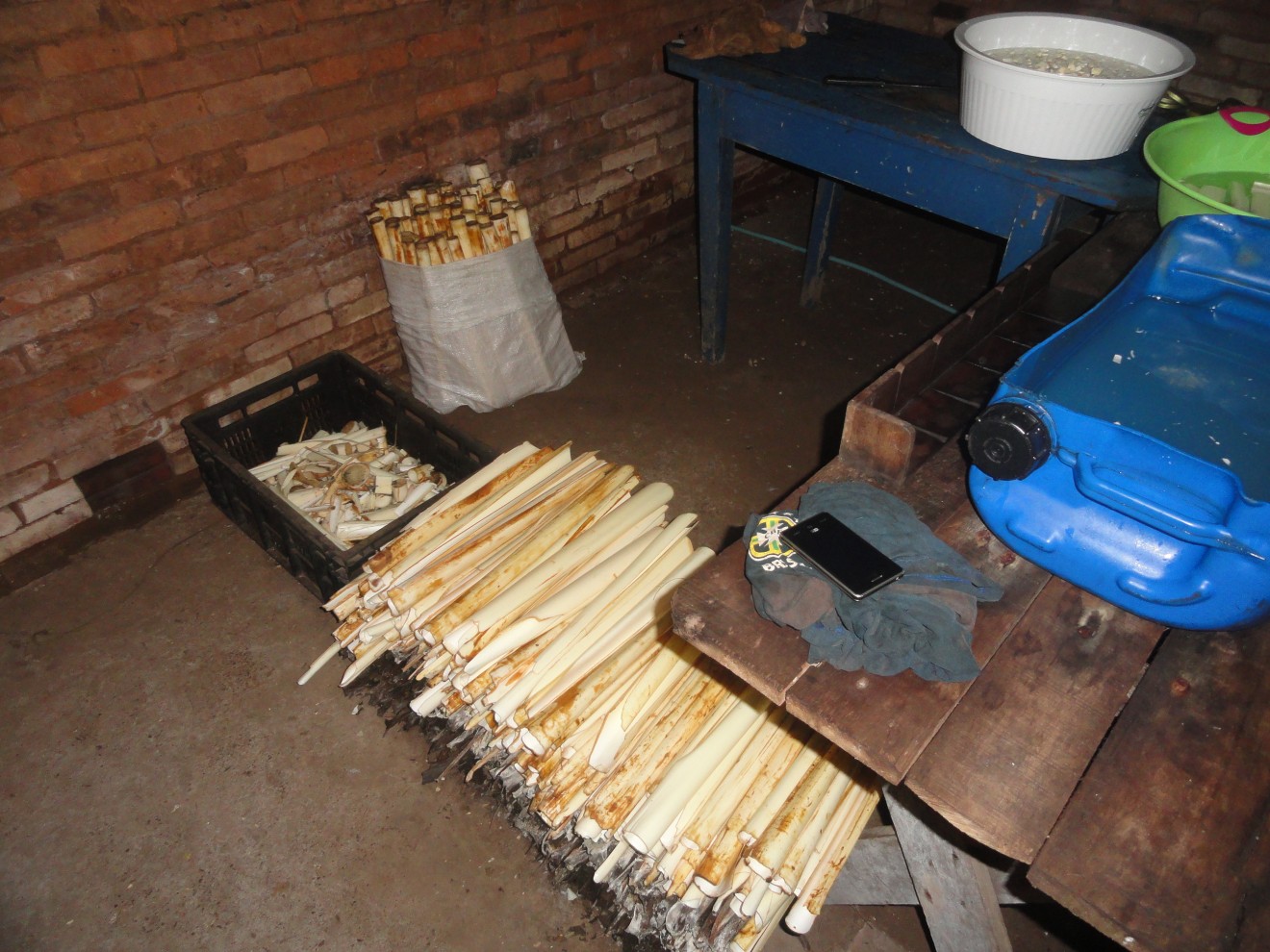 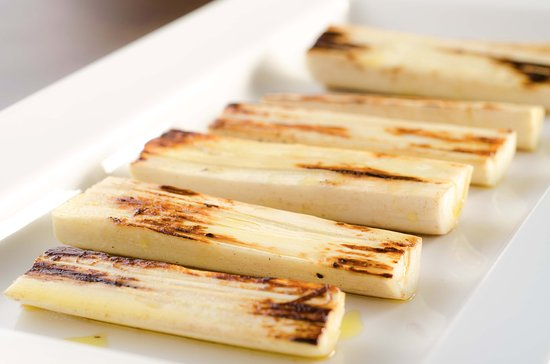 Staphylococcus aureus
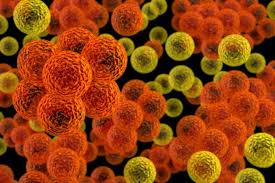 A intoxicação alimentar estafilocócica é resultado de contaminação do alimento por um portador humano, ou transferência de microrganismos de um alimento para outro.
Vômitos intensos, diarréia, dor abdominal, febre e cefaléia e os sintomas geralmente duram menos de vinte e quatro horas. 
Os alimentos mais envolvidos são leite, tortas recheadas com creme, frango e presunto.
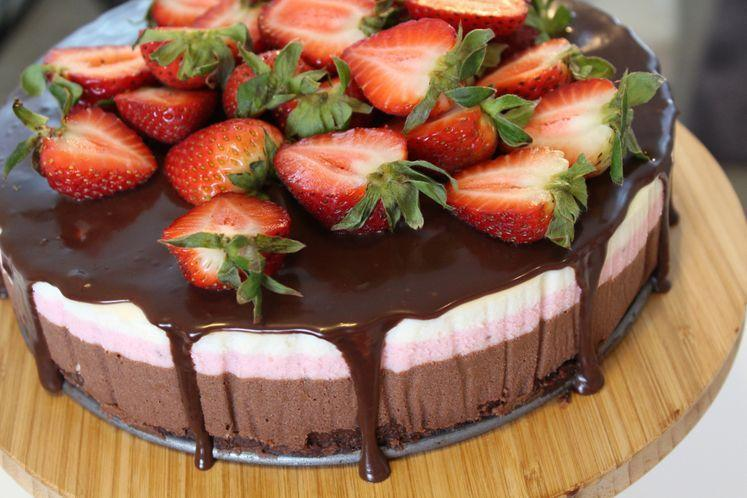 ESCHERICHIA coli
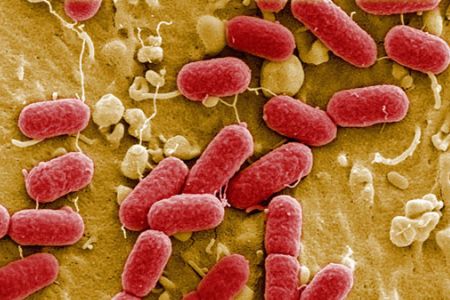 A infecção por E.coli está associada às práticas inadequadas de higiene física e alimentar;
Sua transmissão é fecal-oral e manipuladores de alimentos;
Os alimentos suscetíveis à infecção são carnes, hortaliças, leite e água não tratada;
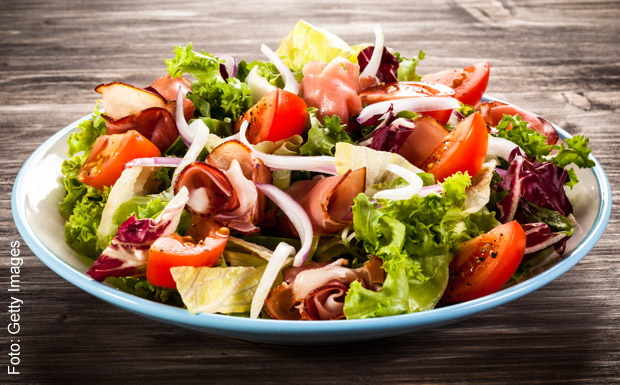 Salmonella
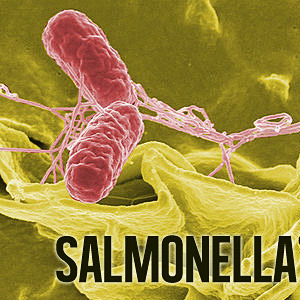 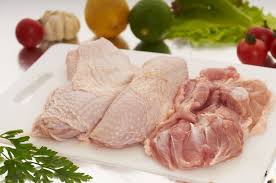 S. typhimurium a responsabilidade pelos maiores incidentes. Esta espécie produz uma toxina letal.
Leite, queijos, chocolates, carnes frescas, e preparações com ovos crus.
Diarréias, dores abdominais, febre e vômitos. Estes sintomas aparecem, normalmente, entre 12 a 36 horas após ingestão dos alimentos contaminados.
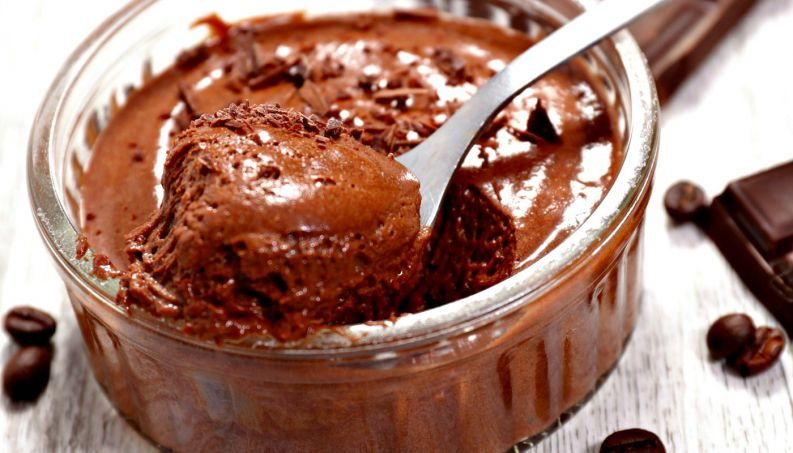 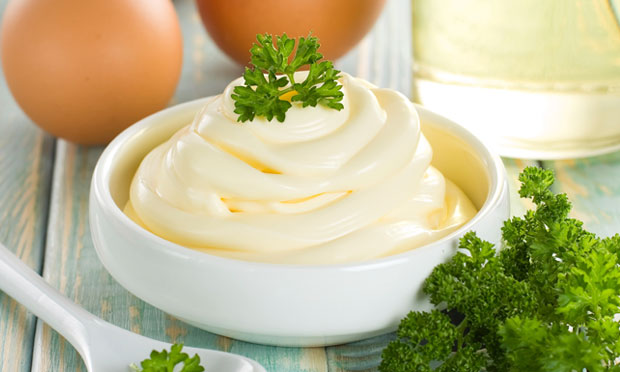